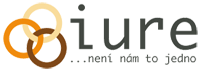 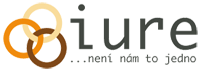 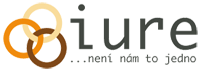 Budoucnost „data retention“


Mg. Jan Vobořil, Ph.D.

Iuridicum Remedium
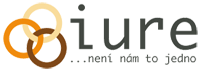 Data retention v ČR
Co je data retention?
Zákon o elektronických komunikacích, Trestní řád, Zákon o Policii ČR, Prováděcí vyhlášky
Přezkum Ústavním soudem: 
Pl. ÚS 24/10
Pl. ÚS 24/11
Pl. ÚS 45/17
ČTÚ: 2017: 253 380, 2016: 214 522
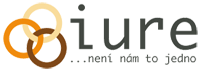 Data retention v EU - Přezkum
Směrnice o data retention (2006/24/EC)
Rozhodnutí Soudního dvora EU
Digital Rights Ireland 4/2014 
      (ve spojených věcech C-293/12 a C-594/12)
2) Tele 2/Watson 12/2016
        (ve spojených věcech C 203/15 a C 698/15)
Porušení čl. 7, 8, 11 a 52 odst. 1 Listiny základních práv EU
Zrušení směrnice o DR (→ Jaký je právní základ data retention v národních úpravách?)
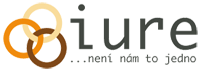 Závěry SDEU
Plošné a nevýběrové uchovávání údajů je nepřijatelné, protože neminimalizuje zásah do základních práv
Plošné a nevýběrové shromažďování údajů představuje pravidlo a nikoli výjimku z pravidla důvěrnosti informací
Ukládání dat musí být vázáno na určité rizikové faktory a omezeno buď časově, místně nebo co do okruhu sledovaných osob
Přístup měl být možný výlučně za účelem boje proti závažné trestné činnosti a přístup by měl být podmíněn přezkumem soudního nebo nezávislého správního orgánu
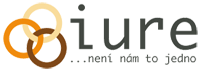 Reakce
Část států od DR ustoupila po zrušení právních úprav ze strany ÚS
Slovensko – 2015 – zajišťování údajů tzv. quick freeze systém
Rakousko – 2014
Nizozemí – v reakci na DRI zrušeno data retention v roce 2015
Slovinsko – zrušeno 2014
Rumunsko – zrušeno 2011
Většina států EU (včetně ČR) má povinnost data uchovávat stále upravenu v národní legislativě
s odvoláním na čl. 15 odst. 1 e-privacy směrnice v kombinaci s „ohýbáním“ či ignorováním rozsudků SDEU
Na úrovni EU se začal řešit problém, jak udržet DR a přitom být v souladu s judikaturou SDEU
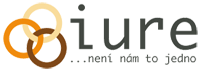 Problémy k řešení dle SDEU I
Uchovávání údajů
Zákaz plošného nevýběrového uchovávání údajů o všech uživatelích
Přiměřenost délky uchovávání
Diferenciace mezi jednotlivými kategoriemi údajů
Zajištění likvidace po době uchovávání
Požadavky na bezpečnost (šifrování/pseudonymizace, uchovávání v rámci EU
Kontrola operátorů nezávislým orgánem
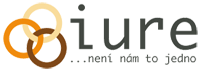 Problémy k řešení dle SDEU II
Vyžadování údajů
Okruh případů, kdy lze data vyžadovat (serious crime, cybercrime, pátrání po osobách…)
Procedura (soudní povolení nebo povolení nezávislé správní autority
Výjimky u specifických skupin osob (lékaři, advokáti, kněží)
Omezení na osoby podezřelé (až na určité výjimky – terorismus apod.) – Tele2-119 – vedlo by k omezení vyšetřování skrze buňky 
Oznámení subjektům údajů
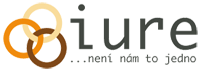 Postoje členských států
Hledání řešení od maltského předsednictví (1.-6.2017) – pracovní skupina DAPIX FoP Data retention
Shrnuto v dokumentu: 
Data retention – state of play z 11/2018
Projednáno v rámci Rady EU  7.-8.12. 2018
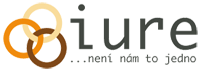 „Nové“ koncepty
Restricted data retention – i nadále by se zachovávaly údaje o veškeré komunikaci, ale členské státy by měly uchovávání omezit na to, co je „naprosto nezbytné”
Problém: Členské státy tvrdí, že naprosto nezbytné je s ohledem na různorodé postupy při vyšetřování vše, co je dnes uchováváno (v rozporu s SDEU)
Renewable retention warrant – obnovitelné příkazy jednotlivým poskytovatelům, aby data uchovávaly po stanovené období
Problém: Členské státy (s výjimkou Velké Británie) to odmítají, riziko, že by se systém zautomatizoval a tyto jednotlivé příkazy by bez věcného posouzení směřovaly na všechny jednotlivé poskytovatele,
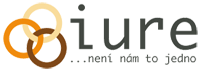 Budoucnost
Evropská komise – pouze monitoruje situaci, není snaha zahájit proti členským státům řízení o nesplnění povinnosti pro porušení Listiny základních práv EU či e-privacy směrnice národní legislativou
Většina členských států – nechtějí se vzdát data retention ve stávající plošné podobě
- rozšíření zpracování dat dle čl. 6 odst. 2 písm. b) e-privacy nařízení a kooperace s operátory
úplné vyjmutí data retention z působnosti e-Privacy nařízení 
Možná cesta - Změna na úrovni členských států (ústavněprávní přezkum, změna národní legislativy)
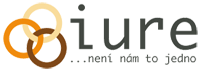 voboril@iure.org
www.bigbrotherawards.cz


www.iure.org
www.slidilove.cz
voboril@iure.org
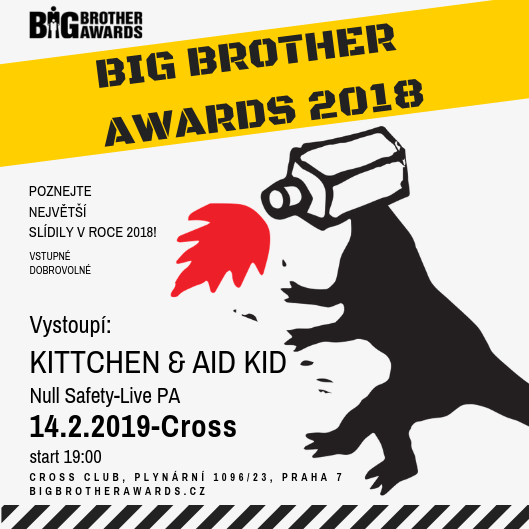